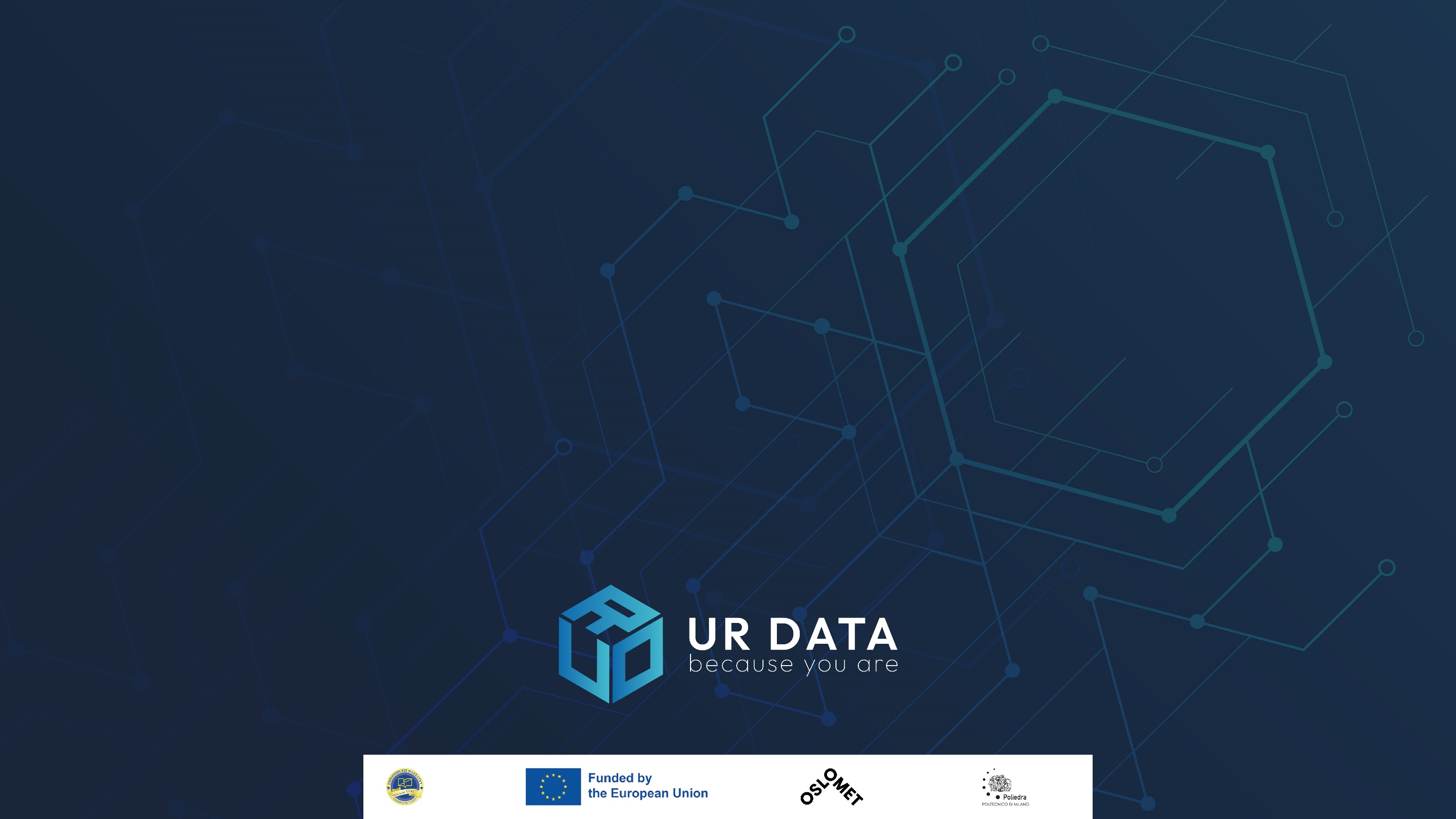 North American Regional Science Council (NARSC) conference
November 12-16, 2024, in New Orleans, Louisiana, USA
Resilience and network connectivity in the Balkans
Jelena J. Stanković, University of Niš, Faculty of Economics, Serbia
Aura Reggiani, University of Bologna, Italy
John Osth, Oslo Metropolitan University, Norway
Umut Turk, Abdullah Gül University, Turkey
Marija Džunić, University of Niš, Faculty of Economics, Serbia
Ivana Marjanovič, University of Niš, Faculty of Economics, Serbia
Marina Stanojević, University of Niš, Faculty of Economics, Serbia
Motivation and research idea #1
Economic resilience is usually measured either as the ability to withstand a shock (engineering resilience) or the effects of a shock after the triggering event. 
It has been shown that regional variation in resilience is related to network connectivity and accessibility since the effects of a shock either can be propagated or reduced.
In most cases economic resilience is measured on national scale since harmonizing data is available over time and in regions.
We are testing a novel approach to facilitate the study of resilience and networks in international contexts also where data is scarce
Motivation and research idea #2
Our suggestion:
Long term economic resilience can be understood in terms of over-time population change
Using longitudinal census data we can generate data that captures regional development also in different countries
Using Open street Map or equivalent sources allow us generate a transport network that connects the different regions
Additional variables describing the composition of urban features and economic opportunities can also be generated using open map resources. 
Our idea:
Using network distance between all pairs of origins and destinations, and data describing the population at destination, makes it possible to estimate the potential accessibility to all included destinations from all origins.
By using the population change as a dependent variable, contextual variables generated from open data for both origin and destination and the potential accessibility as weight we can study the network and regressors effect on population change.
Data and selection
The following steps were conducted to collect data and select sites for inclusion in the study:

Using population grid (Eurostat) we selected all urban settlements having at least 50,000 inhabitants within a 20km radius
Download data from Open street map for all countries /regions in Western Balkan (Serbia, Croatia, Slovenia, Montenegro, Kosovo, Bosnia and Herzegovina, North Macedonia and Albania)
Road network
POIs
Collect population census data for the included cities (national census services).
First – selecting regions – map of population in Europe (EU+)
First – selecting regions – map ofpopulation in Europe (EU+)
Left map:
Population per km2
Distance needed to reach 50000 inhabitants, from each km unit
Longer distances green, shorter distances = red
Right map:
Units with shorter distances than 20km are illustrated as deep green
Units in Western Balkan are light green
Cities in Western Balkan
65 cities in western Balkan (at least pop 50k within 20km)
Located in Slovenia, Croatia, Bosnia and Herzegovina, Kosovo, Albania, Montenegro, North Macedonia and Serbia
All primary, secondary and tertiary roads in all parts of the region are included
Using network GIS we calculate the shortest road distance between each city (mid point of selected cities) and destinations
65 * 65 cities
There is no pan-regional data available so…
Data is derived from Eurostat, Open street map (OSM), or national census statements
OSM is used to describe infrastructure and POI
POI are all Points Of Interests listed in OSM for Western Balkan
There are approximately 2 million POI in the region
POI lists schools, banks, cafés, playgrounds, etc
Using the obtained datasets we generated the following variables…
Dataset part 1
Population change
For each identified urban area, the official between-census population change is expressed as percent
Population censuses are most often representing 2011 and 2021, but in some countries 2001 or 2023 are used (all determined by the census dates in each country)
Destination population gravity between each O-D pair:
Three specifications of spatial interaction. 
Since we have no flow data between OD pairs, we use the mathematical specifications of distance decay for three forms:
Negative exponential
Log normal
Inverse distance
Dataset part 2 gravity between pairs (OD)
Inverse distance
Opportunity in D is estimated as:
Latest Popj * 1/ (dij) 
Function common in Geo computation but not in networks

The beta value specification is based on the assumption that a median mobility distance can be approximated
We suggest 50000m as median
Calculation of beta – (see Östh et al. 2014, 2016)
Negative exponential 
Opportunity in D is estimated as:
Latest Popj * exp(dij*-β)
Functional form replicates short to medium commuting distances
Log-Normal
Opportunity in D is estimated as:
Latest Popj * exp(ln(dij)^2*-β)
Functional form replicates regional travel and migration (similar as power function)
Dataset part 3 regressors
Using the most recent census function we classify the relationship between pairs of OD as having
Same language (can be same or different)
Line density
Using the sum of infrastructure within 5km radius from the regional midpoints, we can establish a measure of infrastructure density and use as a proxy for urban density
Using OSM (Open Street Map data), we generate kernel density functions to estimate the concentration of:
Culture and hospitality
Financial establishments
Child-rearing 
All objects
Values for each city is estimated at the city-midpoint
Methods: short
We use WLS to study the relationship between over-time population change, network and contextual variables.
Since the data on population flows is not available for balkans, we assume that asymetries in population change between cities can be use as a crude measure.
Spatial interaction is defined as real road network between any pairs of cities (65X65 in total)  with a decay function that ensures the spatial interaction decreases with distance. We use negative exponential, log-normal and inverse distance functions to test different spesifications. 
Decay factor calculated by Half life models as detailed by Östh et al. 2016
[Speaker Notes: Östh, J., Lyhagen, J., & Reggiani, A. (2016). A new way of determining distance decay parameters in spatial interaction models with application to job accessibility analysis in Sweden. European Journal of Transport and Infrastructure Research, 16(2), 344-363.]
Methods: spatial interaction
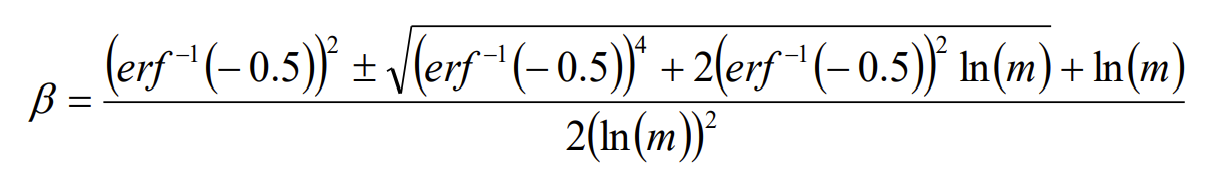 John, Ö., Lyhagen, J., & Reggiani, A. (2016). A new way of determining distance decay parameters in spatial interaction models with application to job accessibility analysis in Sweden. European Journal of Transport and Infrastructure Research, 16(2), 344-362.
Results
Interpretation
Model Definition and Weighting:
The three models are based on importance weighting in the regressions.
Variables are defined for both origin (home) and destination cities.
Lognormal Specification Findings:
Population Resilience:
Resilience, defined as population change over time, increases with cultural amenities in both origin and destination cities.
Financial Institutions:
A high concentration of financial institutions in the origin city is positively associated with resilience.
Conversely, a high concentration of financial institutions in spatially connected destination cities is negatively associated with resilience at the origin.
Child-Rearing Facilities:
A high presence of child-rearing facilities (the variable "kids") is negatively associated with resilience when abundant in both the origin and its spatially connected cities.
Urbanization (Road Network Density):
Road network density (a proxy for urbanization) is positively associated with resilience in the origin city.
However, road density in spatially connected destinations is negatively associated with resilience at the origin.
Social Connection (Common Language):
Sharing the same language with spatially connected cities enhances resilience in the origin city.
Negative Exponential Specification Findings:
Similar patterns are observed with this specification, but there are some differences:
When distance is perceived as having a negative exponential effect (shorter distances are more significant), cultural amenities in spatially connected destinations have a positive correlation with resilience.
Common language does not significantly impact resilience in this specification.
Inverse Distance Specification:
Results for the inverse distance specification are similar to those for the lognormal specification.
Results continued
If we save the predicted population change for each OD (65x65) and aggregate on origin level (average change) we can:
Test which of the three functional forms did the best job to predict the over time population change
Since the population change variable is normally distributed we can compare predictions to observed change using a Pearson correlation
The results indicate that…
Results continued
If we save the predicted population change for each OD (65x65) and aggregate on origin level (average change) we can:
Test which of the three functional forms did the best job to predict the over time population change
Since the population change variable is normally distributed we can compare predictions to observed change using a Pearson correlation
The results indicate that…
Pearson Correlation
* p<0.01
[Speaker Notes: The table presents the Pearson correlation between predicted values from the three models and spatial interaction, defined by lognormal, negative exponential, and inverse distance weights. Significant and moderate correlations are observed, with higher correlations for the lognormal specification, as suggested by the literature. Additionally, the findings indicate a positive and significant correlation between spatial connectivity and population resilience in Balkan cities.]
Rank table –  top 16 regions (Growing over time)
Rank table – lower 16 regions (loosing population)
Conclusion
We have suggested a method for the analysis of resilience and networks in regions where data is scarce 
Data is derived from open sources or national/EU censuses
Spatial interaction in network often departs from statistical analysis of flow data – using an alternative formulation we have an opportunity to estimate interaction 
We find that a log-normal functional form works best to describe spatial interaction, in the sense that explains long term population change
…and we find that the method is doing a fair job in explaining the long term population changes in the Western Balkans
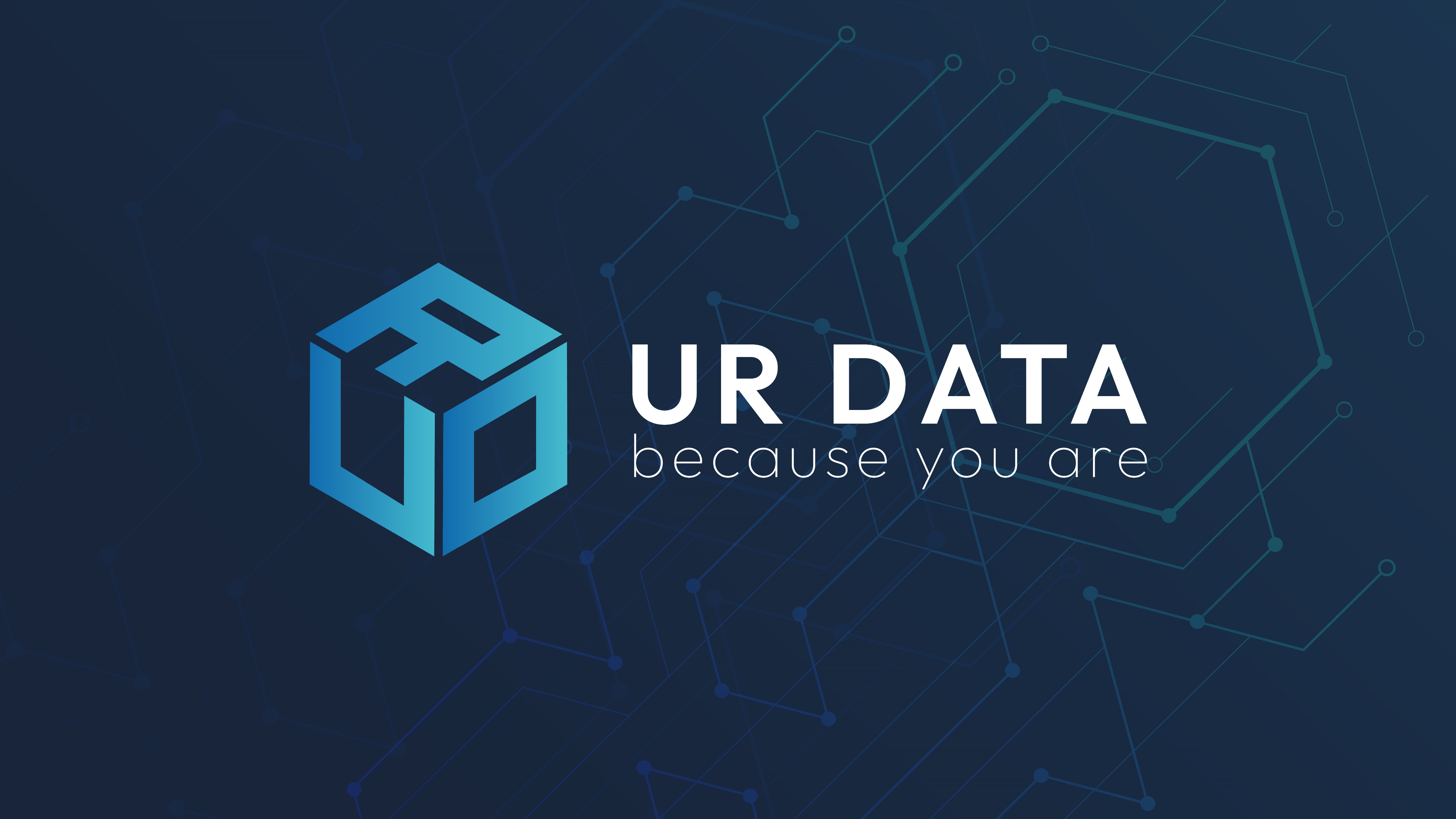